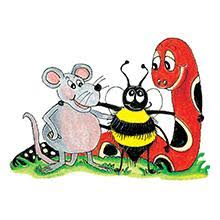 Jolly Grammar 2-29
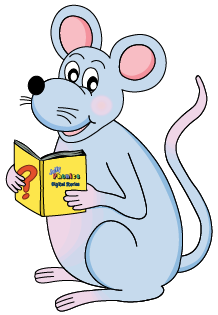 Mini Test 28
mend
mend
silk
mend
silk
bear
mend
silk
bear
tear
mend
silk
bear
tear
pear
6. wear
mend
silk
bear
tear
pear
6. wear
 7. swear
mend
silk
bear
tear
pear
6. wear
 7. swear
 8. underwear
mend
silk
bear
tear
pear
6. wear
 7. swear
 8. underwear
 9. weight
mend
silk
bear
tear
pear
6. wear
 7. swear
 8. underwear
 9. weight
10. volume
mend
silk
bear
tear
pear
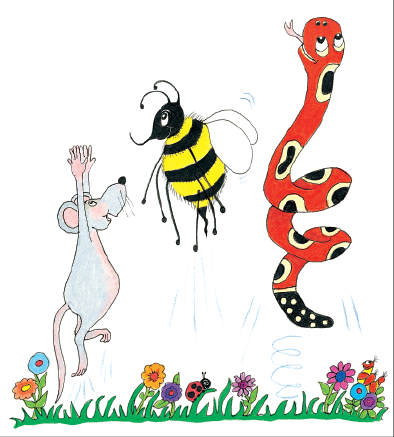 Let’s review
Apostrophe<s>
What are these things and whose are they?
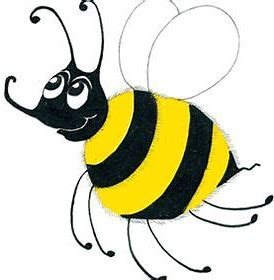 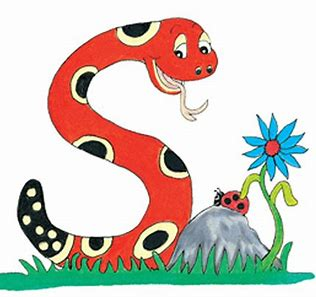 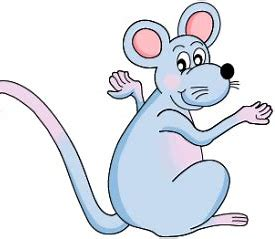 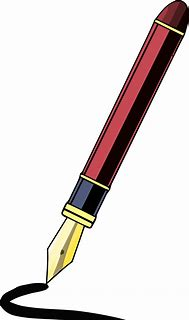 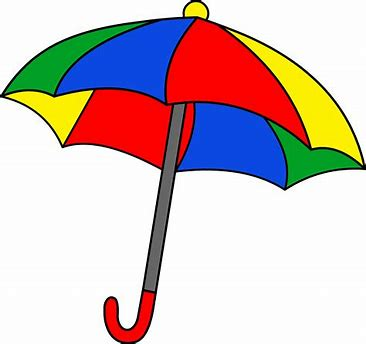 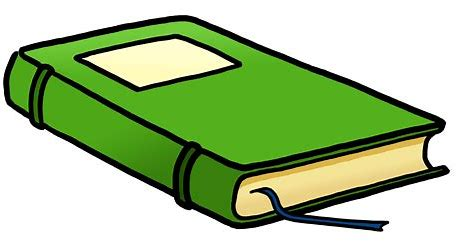 There is an apostrophe <s> missing from each of these sentences.  Write them in.
Bee  went  to  Inky    house  on  Saturday  morning.

Inky  liked  Bee　  new  red  boots.
What are these things and whose are they?
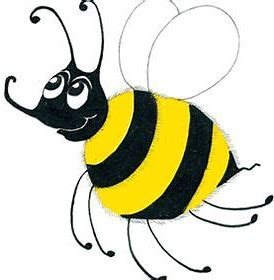 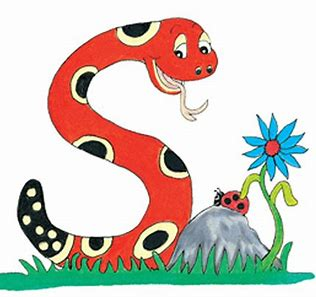 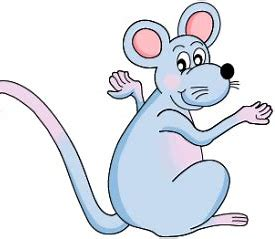 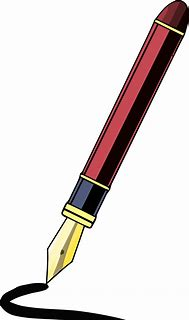 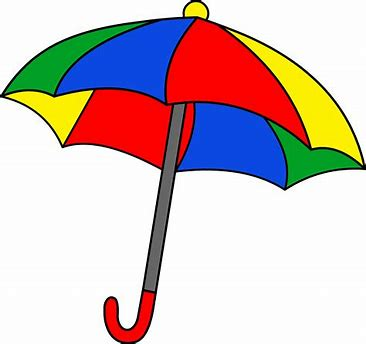 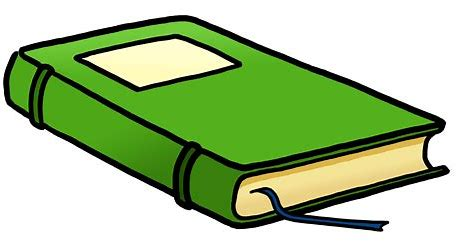 Inky’s pen
There is an apostrophe <s> missing from each of these sentences.  Write them in.
Bee  went  to  Inky    house  on  Saturday  morning.

Inky  liked  Bee　  new  red  boots.
What are these things and whose are they?
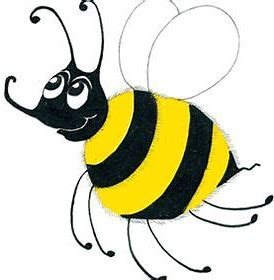 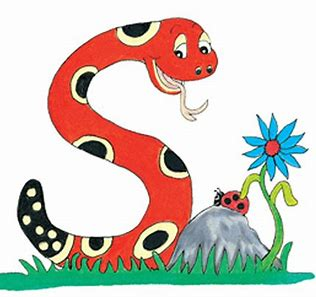 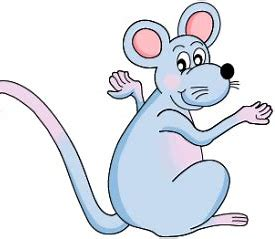 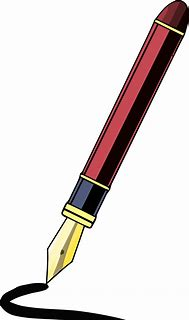 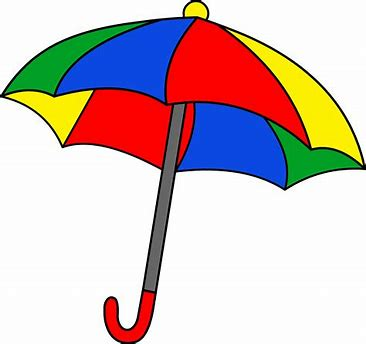 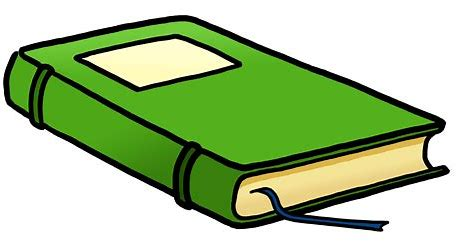 Inky’s pen
Bee’s umbrella
There is an apostrophe <s> missing from each of these sentences.  Write them in.
Bee  went  to  Inky    house  on  Saturday  morning.

Inky  liked  Bee　  new  red  boots.
What are these things and whose are they?
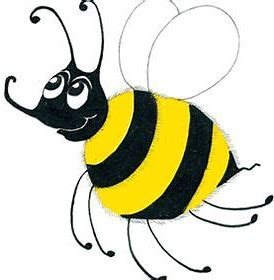 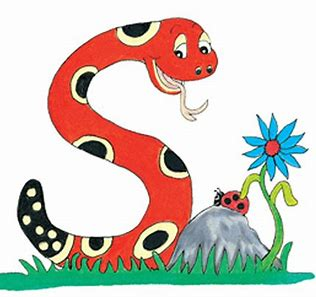 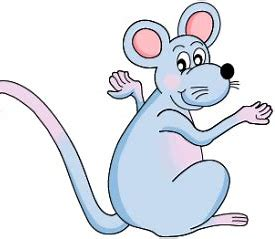 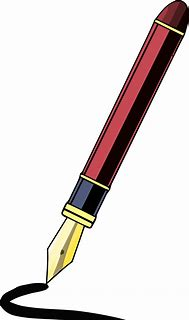 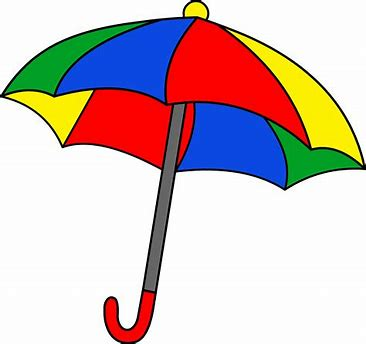 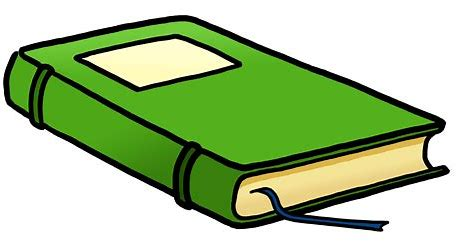 Inky’s pen
Bee’s umbrella
Snake’s book
There is an apostrophe <s> missing from each of these sentences.  Write them in.
Bee  went  to  Inky    house  on  Saturday  morning.

Inky  liked  Bee　  new  red  boots.
What are these things and whose are they?
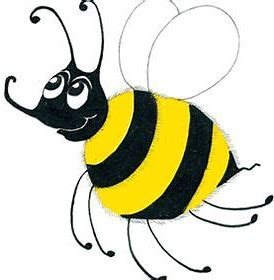 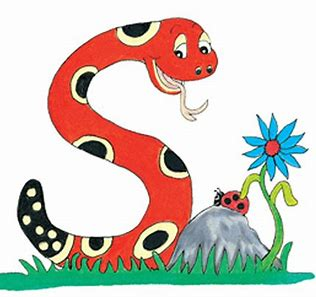 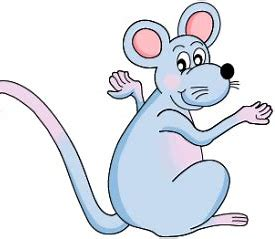 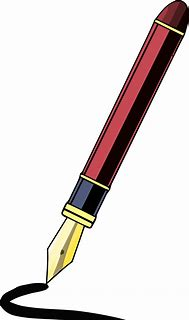 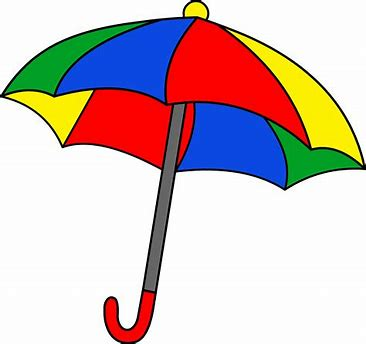 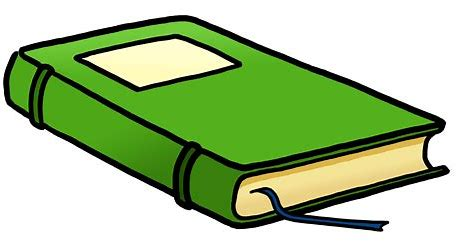 Inky’s pen
Bee’s umbrella
Snake’s book
There is an apostrophe <s> missing from each of these sentences.  Write them in.
Bee  went  to  Inky’s  house  on  Saturday  morning.

Inky  liked  Bee　  new  red  boots.
What are these things and whose are they?
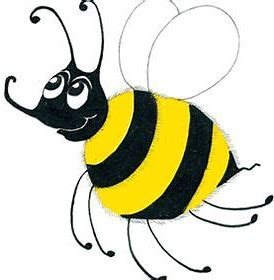 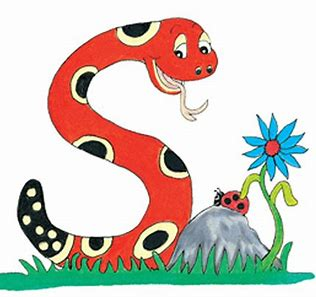 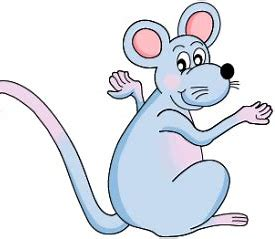 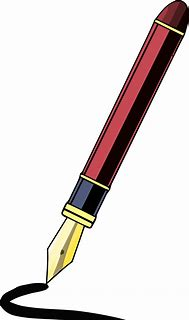 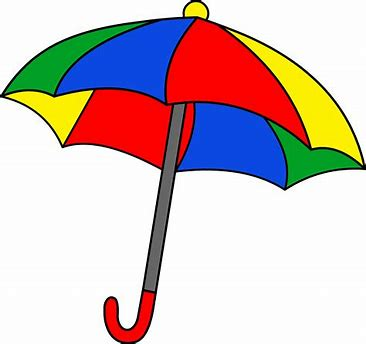 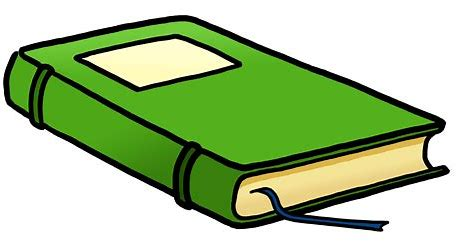 Inky’s pen
Bee’s umbrella
Snake’s book
There is an apostrophe <s> missing from each of these sentences.  Write them in.
Bee  went  to  Inky’s  house  on  Saturday  morning.

Inky  liked  Bee’s  new  red  boots.
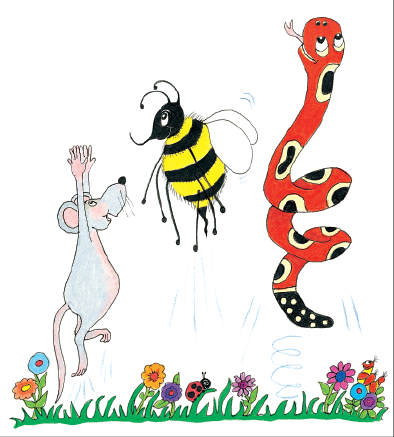 Let’s learn
Contractions
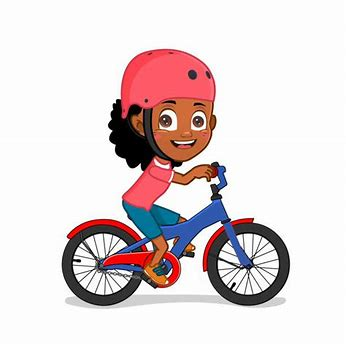 Kate’s bike


               Luke’s sister?
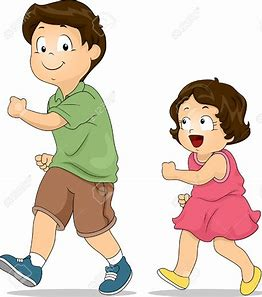 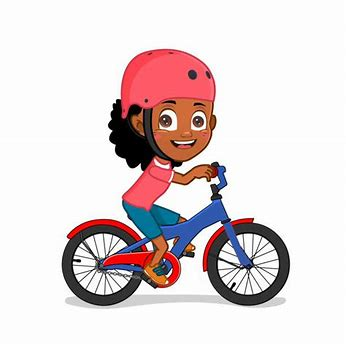 Kate’s bike


               Luke’s sister?
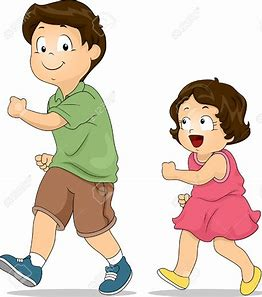 No, she isn’t.
isn’t
is not  →     isn’t
o  
is n　t  →     isn’t
o  
isnt  →     isn’t
is not  →     isn’t
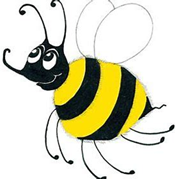 We sometimes shorten pairs of  words by joining them together and leaving out some of the letters.  We use an apostrophe to show where the missing letter, or letters, used to be.  These shortened words are called contractions.
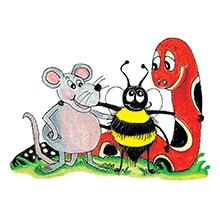 Activity page1
Apostrophe<s>
didn’t

 mustn’t

 I’m
couldn’t

 haven’t

 don’t
Write out each contraction in full, as to words and with no letters missing.
didn’t

 mustn’t

 I’m
couldn’t

 haven’t

 don’t
could not
didn’t

 mustn’t

 I’m
couldn’t

 haven’t

 don’t
could not

 have not
didn’t

 mustn’t

 I’m
couldn’t

 haven’t

 don’t
could not

 have not

 do not
did not
didn’t

 mustn’t

 I’m
couldn’t

 haven’t

 don’t
could not

 have not

 do not
did not

 must not
didn’t

 mustn’t

 I’m
couldn’t

 haven’t

 don’t
could not

 have not

 do not
did not

 must not

 I am
didn’t

 mustn’t

 I’m
couldn’t

 haven’t

 don’t
could not

 have not

 do not
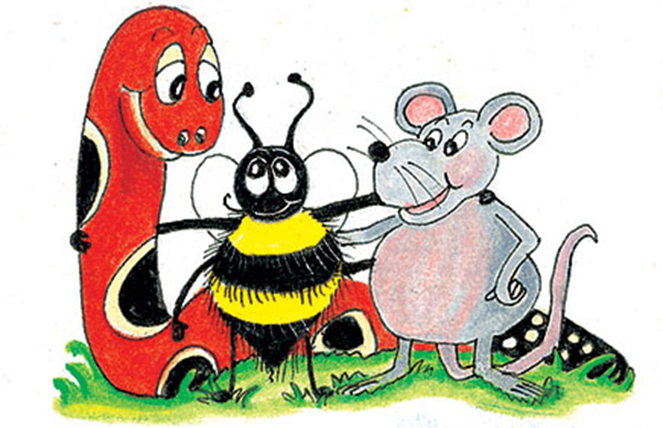 Well done!
I shall

 you will

 he will

 she will

 it will
we shall

 you will

 they will
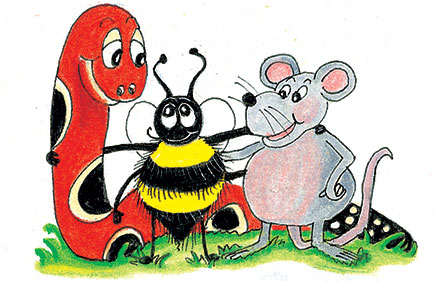 Write out each pair of words as a contraction by joining them together and replacing some of the letters with an apostrophe.
I’ll
I shall

 you will

 he will

 she will

 it will
we shall

 you will

 they will
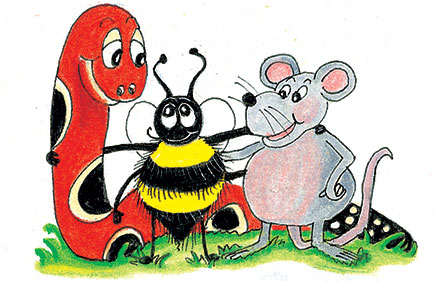 I’ll

 you’ll
I shall

 you will

 he will

 she will

 it will
we shall

 you will

 they will
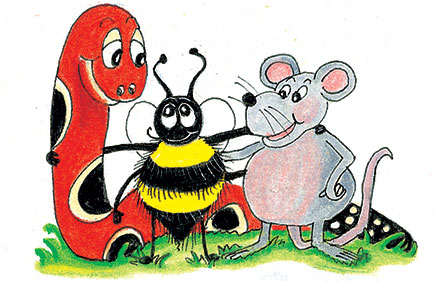 I’ll

 you’ll

 he’ll
I shall

 you will

 he will

 she will

 it will
we shall

 you will

 they will
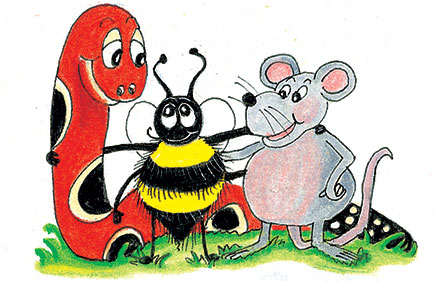 I’ll

 you’ll

 he’ll

 she’ll
I shall

 you will

 he will

 she will

 it will
we shall

 you will

 they will
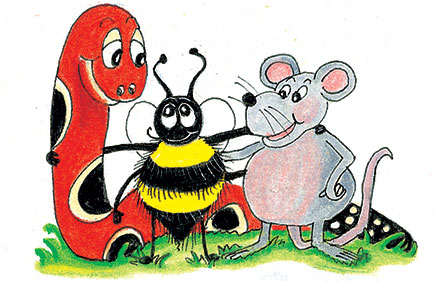 I’ll

 you’ll

 he’ll

 she’ll

 it’ll
I shall

 you will

 he will

 she will

 it will
we shall

 you will

 they will
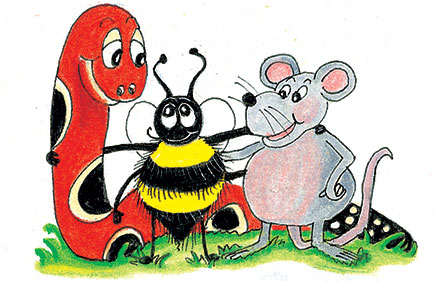 I’ll

 you’ll

 he’ll

 she’ll

 it’ll
we’ll
I shall

 you will

 he will

 she will

 it will
we shall

 you will

 they will
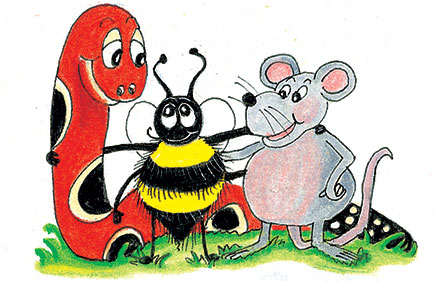 I’ll

 you’ll

 he’ll

 she’ll

 it’ll
we’ll

 you’ll
I shall

 you will

 he will

 she will

 it will
we shall

 you will

 they will
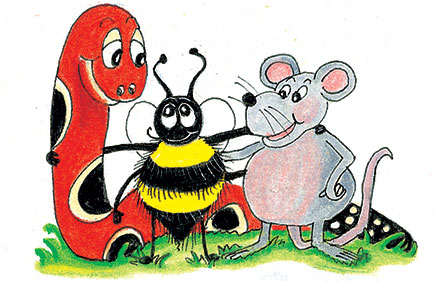 I’ll

 you’ll

 he’ll

 she’ll

 it’ll
we’ll

 you’ll

 they’ll
I shall

 you will

 he will

 she will

 it will
we shall

 you will

 they will
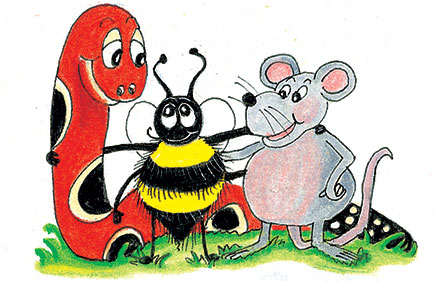 ★IMPORTANT★
We use contractions when we speak.  They should not be used in writing except when writing direct speech, or in a friendly note.
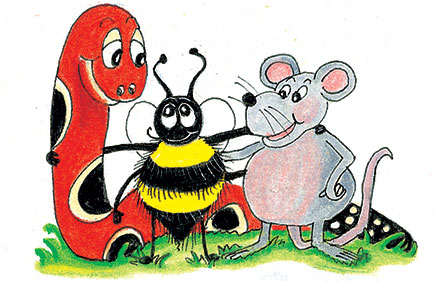 Measurement Words
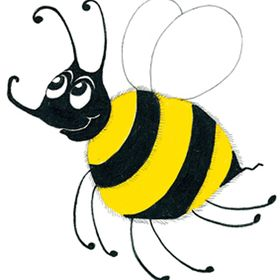 centimetre   3cm
 metre           3m
 gram            30g
 kilogram      3kg
 millilitre      300ml
 litre               2L
weight  28kg
 volume		 
 minute   
 second
 fraction  1/3 
 estimate
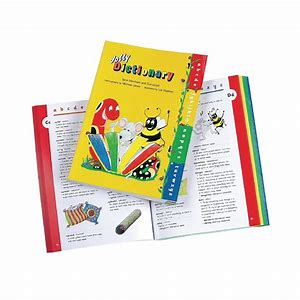 dictionary
/sh/
action
nation
lotion
invention
must
stuck
nation
station
relation
action
fiction
dictionary
 minute
second
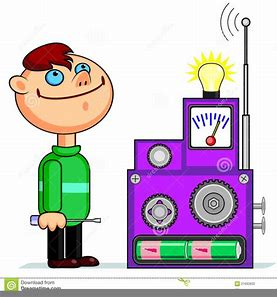 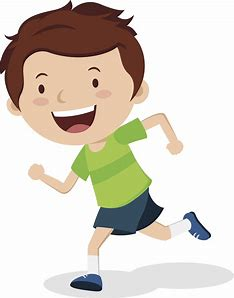 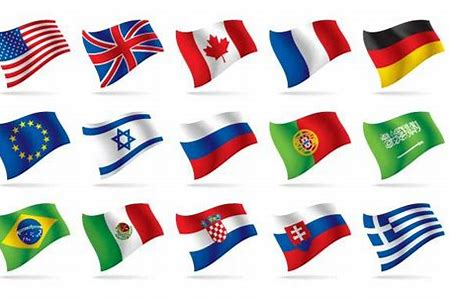 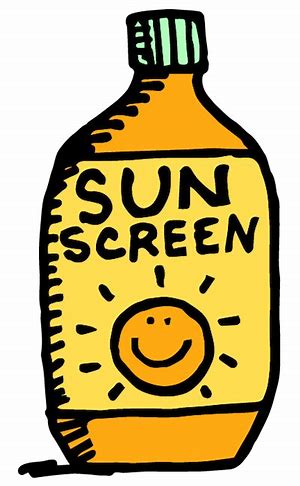 mention
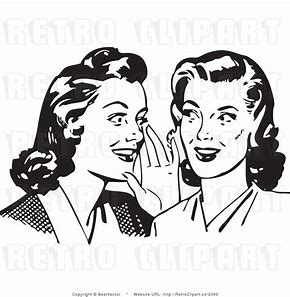 station
direction
fiction
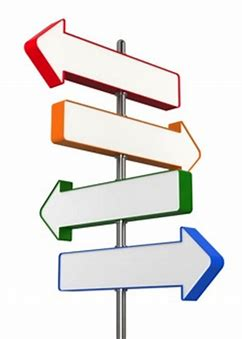 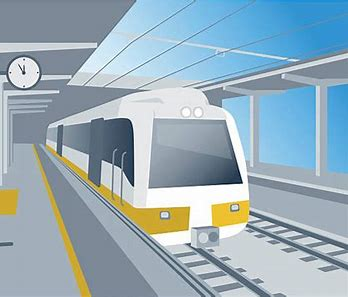 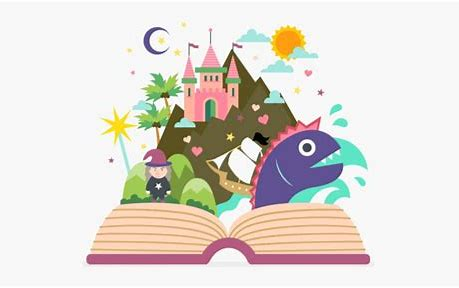 infection
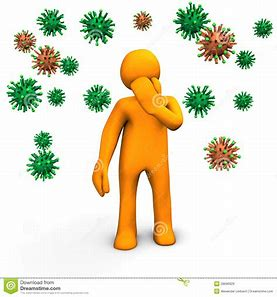 dictionary
collection
relation
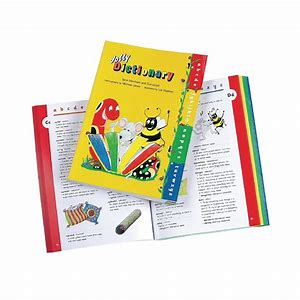 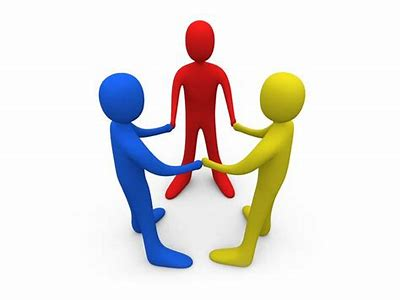 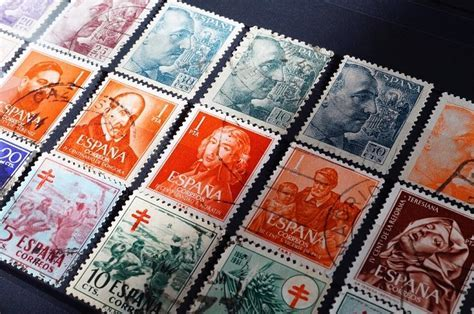 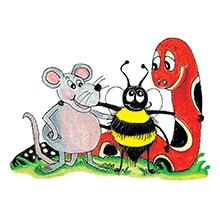 Activity page2
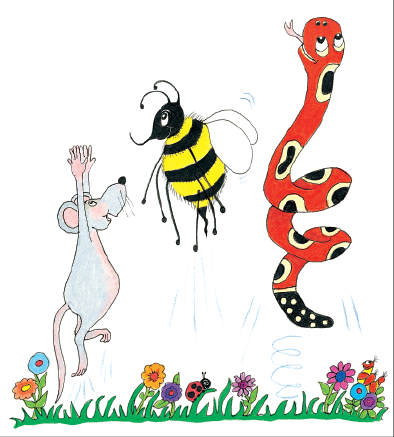 Dictation
Name:				
 
1.                 2.	                 3. 	  		                  
                           
4.	               5.	                 6.			    

7.												

         8.										

         9.
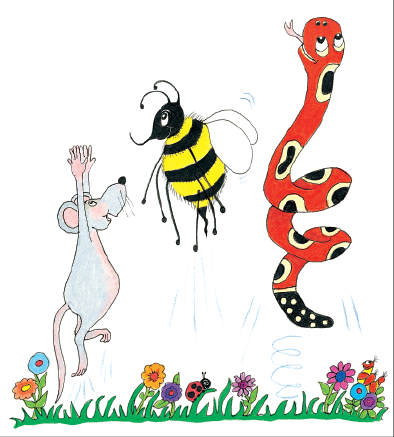 lotion
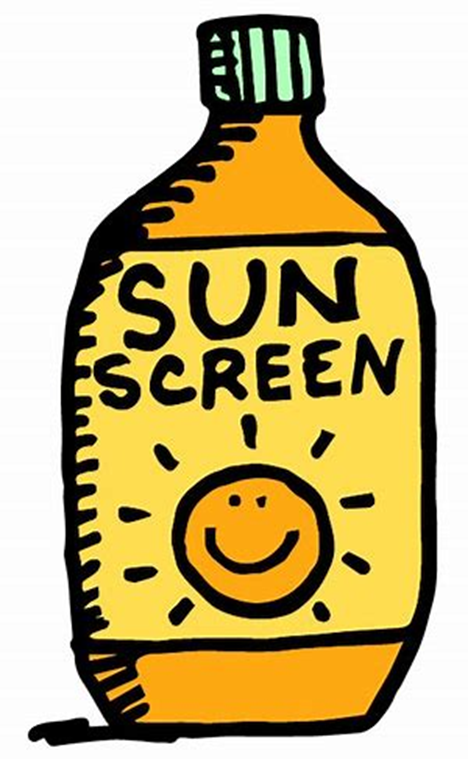 lotion	    	2. direction
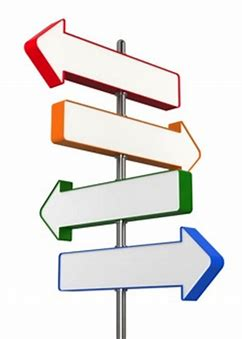 lotion	    	2. direction	3. infection
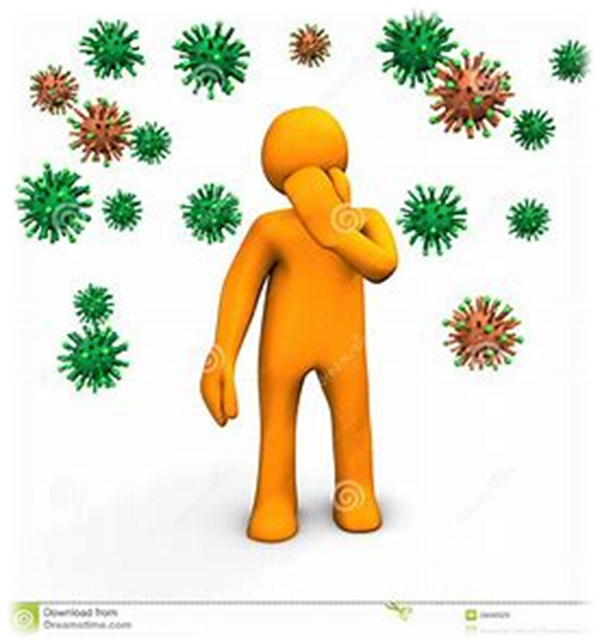 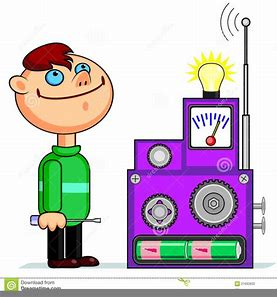 lotion	    	2. direction	3. infection
4. invention
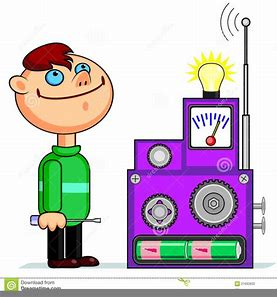 lotion	    	2. direction	3. infection
4. invention  5. mention
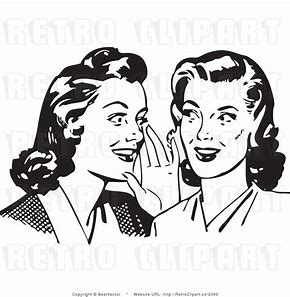 lotion	    	2. direction	3. infection
4. invention  5. mention	6. collection
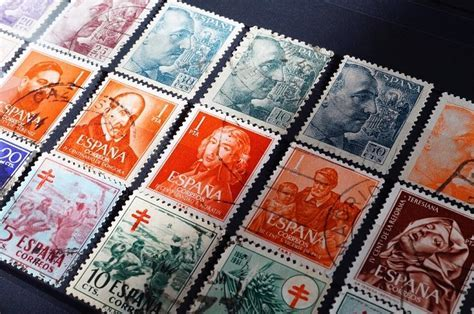 lotion	    	2. direction	3. infection
4. invention  5. mention	6. collection

7. He swears he can see his reflection.
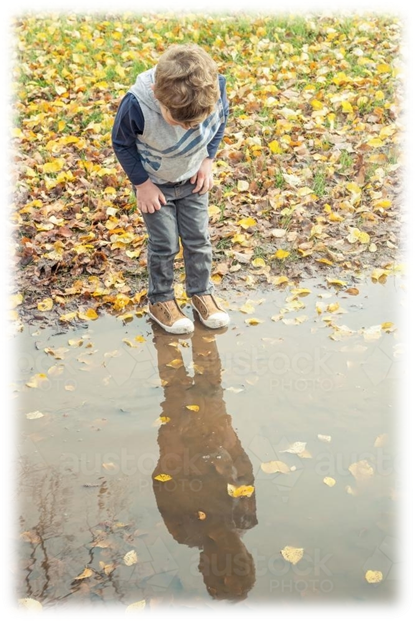 lotion	    	2. direction	3. infection
4. invention  5. mention	6. collection

7. He swears he can see his reflection.

8. There is a junction 
   near the station.
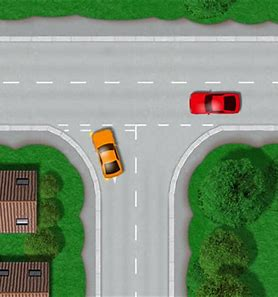 lotion	    	2. direction	3. infection
4. invention  5. mention	6. collection

7. He swears he can see his reflection.

8. There is a junction 
   near the station.

9. Shall I mention the 
  Christmas decorations?
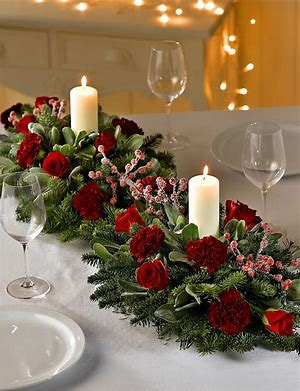 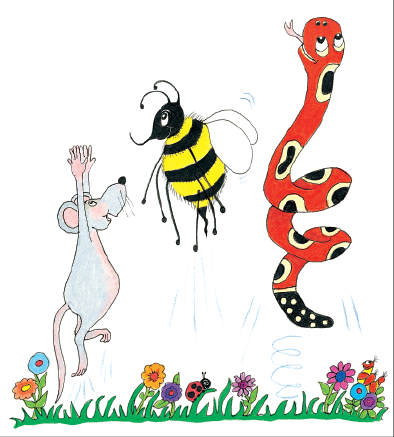 Homework
Write a contraction to complete the answer to each question.
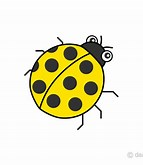 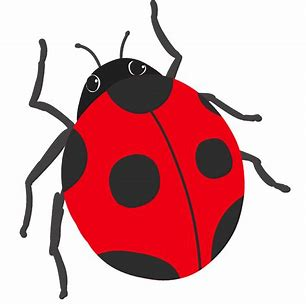 “Is it raining?”
“Do you like mustard?”
“No, it               .”
“No, I                .”
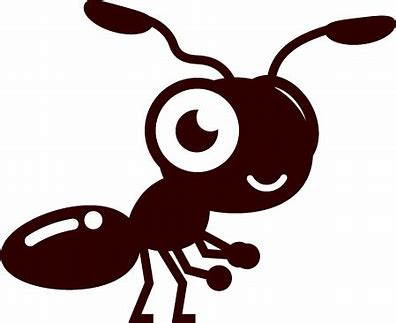 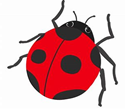 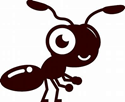 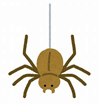 “Did she telephone?”
“Could he swim?”
“No, he                .”
“No, she               .”
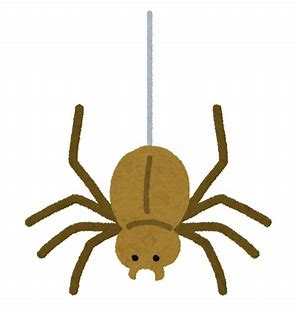 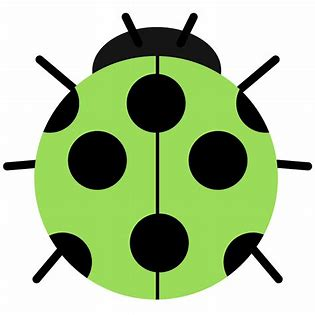 Write a contraction to complete the answer to each question.
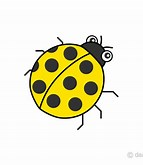 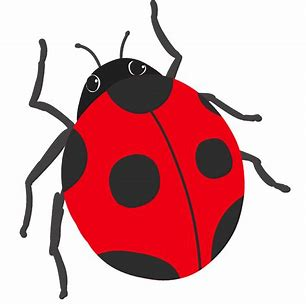 “Is it raining?”
“Do you like mustard?”
“No, it               .”
“No, I                .”
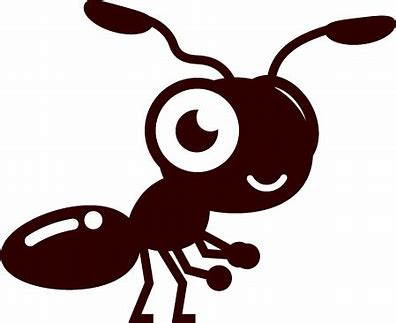 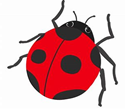 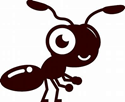 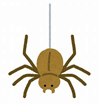 “Did she telephone?”
“Could he swim?”
“No, he                .”
“No, she               .”
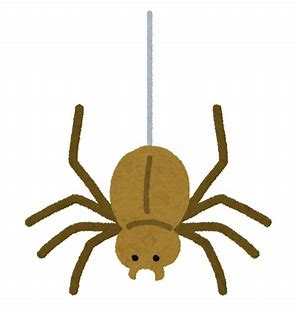 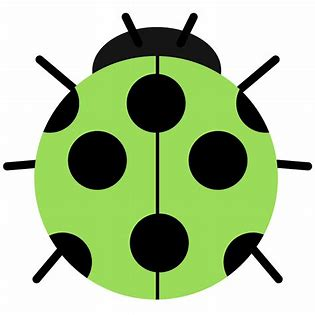 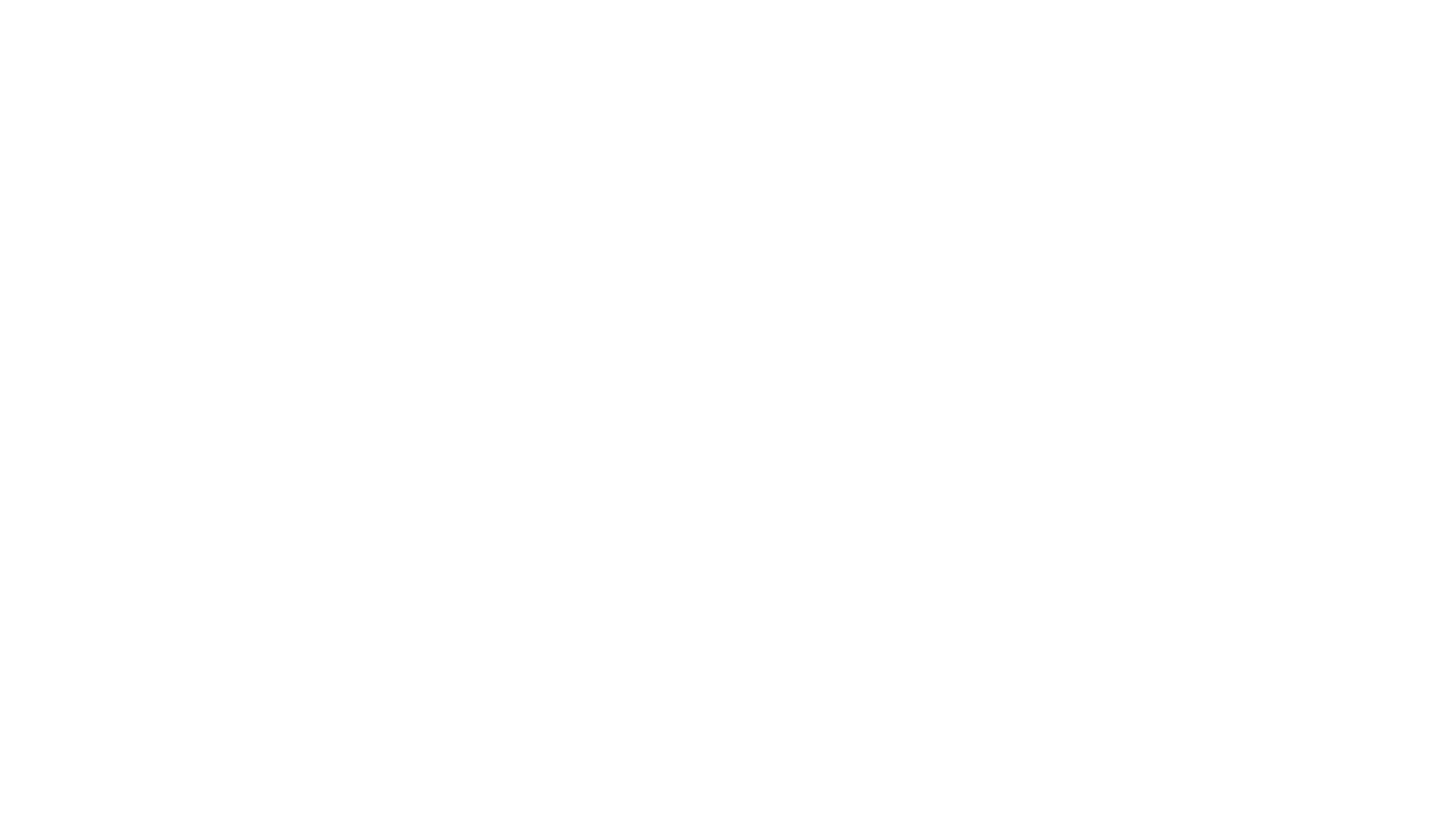 Thank you!
See  you 
next lesson.
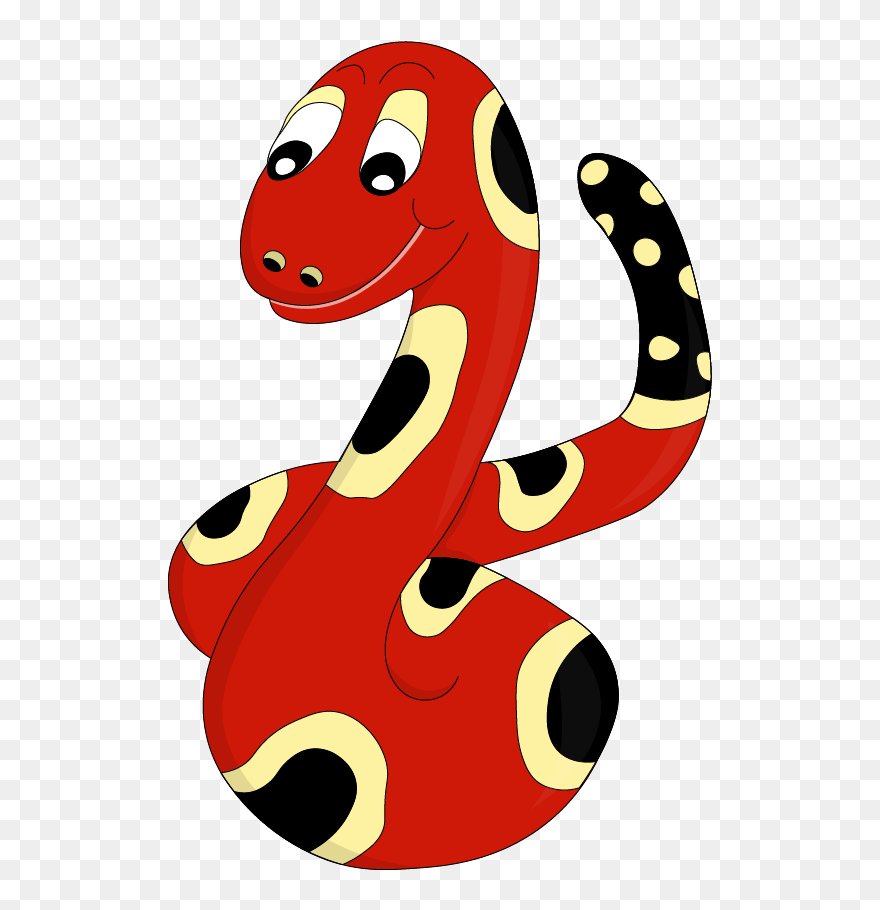